Литературно – математическая викторина « умножение, деление и возведение в степень алгебраических дробей и  А.С.Пушкин  в Михайловском»
Кондратьева Наталья Кузьминична
учитель математики
ГБОУ средняя школа № 332 Невского  района Санкт- Петербурга
Под вашу сень, Михайловские рощи,Являлся я; когда вы в первый разУвидели меня, тогда я былВеселым юношей, беспечно, жадноЯ приступал лишь только к жизни; годыПромчалися, и вы во мне приялиУсталого пришельца.
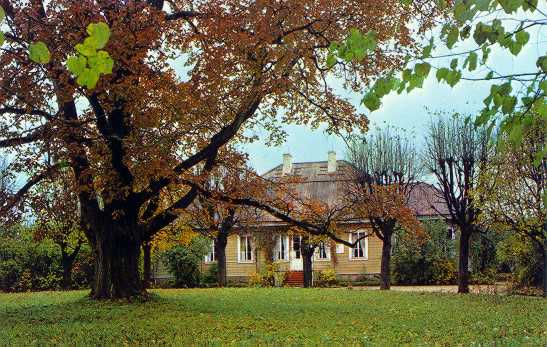 Каждое задание викторины содержит две части:
1) историко- литературный вопрос;
2) Математическую задачу, которая используется для проверки ответа на вопрос. Сначала надо попытаться ответить на вопрос, выбирая его из предлагаемых вариантов ответа, которые приводятся в таблице ответов. Затем для проверки правильности ( или при затруднении) решают математическую задачу. Правильный ответ на историка – литературный вопрос стоит в одном  столбце с правильным ответом к задаче в таблице ответов.

Математические задачи составлены в соответствии с изучаемой темой «Действия с алгебраическими дробями» . Алгебра. Часть 2 задачник 8. Авторы Мордкович А.Г. и др.
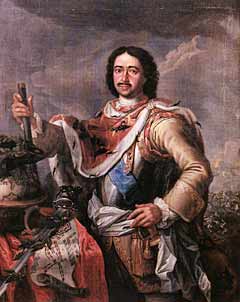 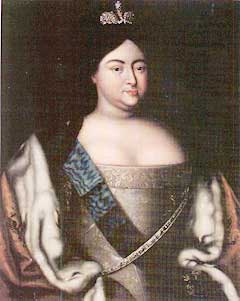 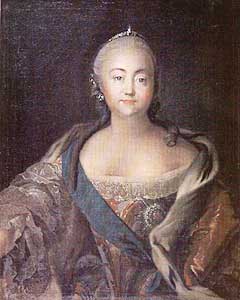 Вопрос 1. Кто из царей своим указом пожаловал большую часть  Михайловской губы Абраму Петровичу Ганнибалу?
Вопрос 2. Кому принадлежала обширная вотчина – Михайловская губа?
Вопрос 3. В каком году село  Михайловское и принадлежащие к нему деревни пожалованы А. П. Ганнибалу?
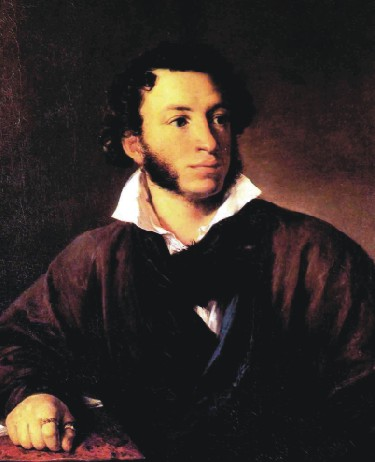 Вопрос 4. Каковы родственные связи между А. П. Ганнибалом и А.С.Пушкиным?
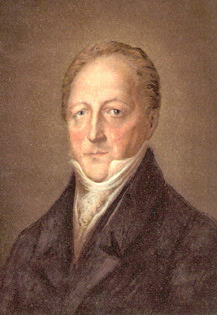 Вопрос 5. Кому принадлежало родовое имение Михайловское и прилежащие к нему деревни: матери А.С.Пушкина, Надежде Осиповне, или его отцу, Сергею Львовичу?
Вопрос 6. Как при    А.С.Пушкине назывались Пушкинские горы?
Вопрос 7. Где находится  удивительный по красоте Ганнибалов пруд?
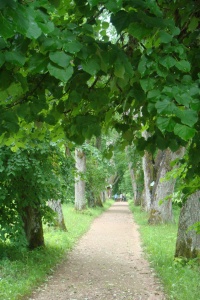 Вопрос 8. Какую аллею в селе Михайловском называют аллеей Керн?
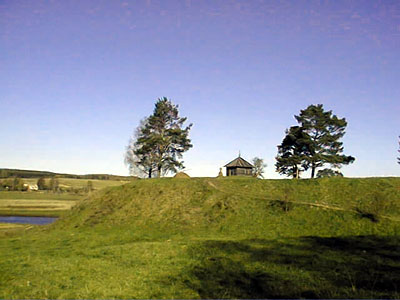 Вопрос 9. Какое место в окрестностях Михайловского было одним из любимых мест А.С.Пушкина?
Вопрос 10. Какие из приведенных произведений А.С.Пушкин написал в Михайловском?
Определите номера верных высказываний:

 1. Дробь имеет смысл, когда знаменатель не равен нулю.

Дробь не имеет смысла, когда знаменатель равен нулю.

Дробь равна нулю, когда числитель равен нулю.

Выражение имеет смысл, когда знаменатели, всех входящих в него дробей, не равны нулю.
Вопрос 11. А.С. Пушкин , отвечая на вопрос о своем кабинете, говорил: «деревня – вот мой кабинет»Деревня- это природа . А.С.Пушкин любил природу, перед отъездом из Михайловского он написал проникнутое любовью к Михайловскому стихотворение, в котором говорил, что природа имеет своих стражей. Как называется это стихотворение?
Установите при каких значениях переменной алгебраическая дробь имеет смысл:
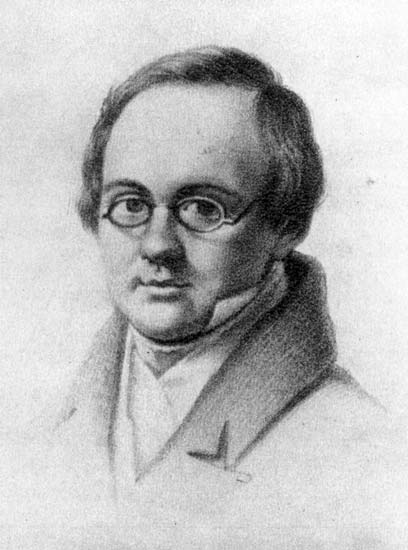 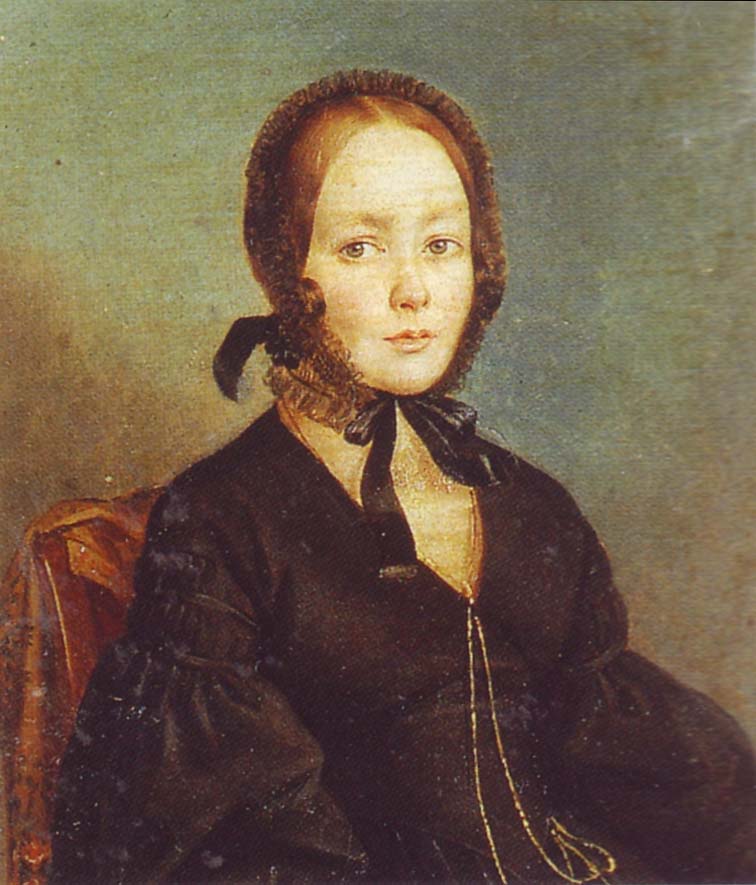 Вопрос 12. Кто из друзей А.С.Пушкина посетил его в Михайловском во время ссылки?
Определите номера верных высказываний:

 1. .

.


3.
Вопрос 13. В каком году А.С.Пушкин в последний раз посетил Михайловское? С чем связана эта поездка?
Последний раз Пушкин был в Михайловском в 1825 году. Он привез тело своей матери для погребения у стен Святогорского монастыря.
Интернет ресурсы: